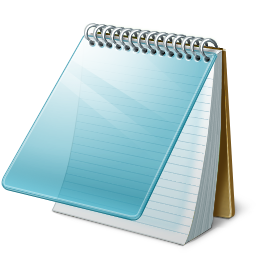 บทที่ 13 การจัดการไฟล์ (File Management)
รายวิชา สธ 113 การออกแบบโปรแกรมทางธุรกิจเบื้องต้น
อ.อภิพงศ์ ปิงยศ
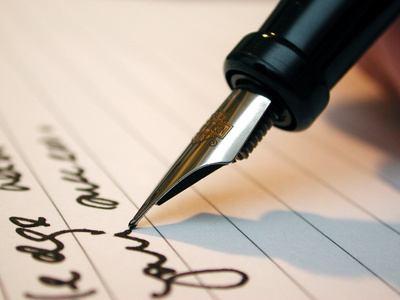 Overview
การจัดการไฟล์
ประเภทของไฟล์
พื้นฐานการทำงานกับไฟล์
การอ่านและเขียนเท็กซ์ไฟล์
2
การจัดการไฟล์
งานบางประเภทต้องมีการนำผลการทำงานของโปรแกรมเก็บลงในหน่วยความจำสำรองในรูปแบบไฟล์ เพื่อสามารถนำมาใช้ในภายหลังได้
สตรีม (Stream) เป็นหน่วยของข้อมูลที่เรียงติดกัน ไฟล์จะติดต่อกับสตรีมเพื่อรับ-ส่งข้อมูล แบ่งเป็น 2 ประเภท คือ
Text Stream จะเก็บข้อมูลเป็นรหัส ASCII
Binary Stream จะเก็บข้อมูลในรูปแบบเลขฐานสอง
3
ลักษณะของ Stream ที่มีการเก็บข้อมูลแบบเรียงต่อกัน
รหัส EOF
(End of File)
4
ประเภทของไฟล์
มี 2 ประเภท คือ
ไฟล์ตัวอักษร (Text File)
ไฟล์ข้อมูล (Binary File)
5
Text File
เป็นไฟล์ข้อความ ข้อมูลจะเก็บเป็นรหัส ASCII 
มีรหัสควบคุมใช้ในการขึ้นบรรทัดใหม่ หรือการจบไฟล์ เป็นต้น
สามารถใช้โปรแกรม Editor หรือ Notepad ในการเปิดไฟล์ประเภทนี้ได้
6
ตัวอย่างของข้อมูลในรูปแบบ Stream และ Text File
Stream
AB
2
Text
7
Binary File
เป็นไฟล์ที่เก็บข้อมูลเลขฐานสองของข้อมูลจริงๆ เช่น เลข 2 ในรหัสแอสกีจะเก็บเป็น 00110010 แต่ไฟล์ไบนารีจะเก็บค่าเลขฐานสองที่มีค่าเท่ากับสองจริงๆ (00000010) 
ไม่สามารถใช้โปรแกรมเปิดไฟล์ประเภทนี้มาอ่านได้
8
การเก็บค่าแบบ Binary
ประกาศ int x = 16706
แปลงเป็นเลขฐานสองขนาด 2 Bytes ได้เป็น
9
พื้นฐานการทำงานกับไฟล์
ในการเขียนหรืออ่านไฟล์ จะต้องใช้ตัวแปรที่เรียกว่า “File Pointer”
File Pointer จะเป็นตัวบอกว่าตำแหน่งที่กำลังดำเนินการอยู่ชี้อยู่ที่ตำแหน่งใดของไฟล์ 
หากไม่มี File Pointer จะไม่สามารถกระทำการใดๆกับไฟล์ได้เลย
10
กระบวนการกระทำกับไฟล์
1) เปิดไฟล์ เพื่อให้ระบบรู้ว่าต้องการติดต่อกับไฟล์ใด 
2) กระทำการกับไฟล์ ทำการอ่านหรือเขียนข้อมูล
3) ปิดไฟล์ เป็นการบอกว่ากระทำการกับไฟล์นั้นเสร็จเรียบร้อยแล้ว
11
การเปิดไฟล์
จะใช้ฟังก์ชัน fopen() ที่อยู่ในไลบรารี stdio.h
มีรูปแบบคือ
File *fp;
fp = fopen(filename, mode)
12
Mode ในฟังก์ชัน fopen
13
การเขียนไฟล์ใหม่
File *fp;
fp = fopen(“d:\\data.txt”, “w”);

เป็นการเขียนไฟล์ใหม่ชื่อว่า data.txt โดยจะจัดเก็บไฟล์เอาไว้ในไดร์ฟ D
14
การเปิดไฟล์เพื่ออ่านข้อมูล
การเปิดอ่านไฟล์จะต้องมีการตรวจสอบก่อนว่ามีไฟล์นั้นอยู่จริงหรือไม่ ถ้าไม่มีไฟล์หรือไม่สามารถเปิดได้จะมีการส่งค่า NULL ออกมา
ตัวอย่างการตรวจสอบการเปิดไฟล์ เช่น
15
การปิดไฟล์
จะใช้ฟังก์ชัน fclose() ในการปิดไฟล์
มีรูปแบบคือ
fclose(fp);
เมื่อ fp คือตัวแปรไฟล์พอยเตอร์
16
การดำเนินการกับไฟล์
ฟังก์ชันสำหรับอ่านเขียนข้อมูลครั้งละไบต์ จะใช้ฟังก์ชัน
fgetc(fp) จะทำงานคล้ายกับ getchar() แต่จะอ่านข้อมูลออกมาหนึ่งไบต์ จากตำแหน่งที่ไฟล์พอยเตอร์ชี้อยู่
fputc(ch, fp) จะทำงานคล้ายกับฟังก์ชัน putchar() แต่จะเขียนข้อมูลหนึ่งไบต์ที่กำหนดในตัวแปร ch ลงไปในไฟล์ในตำแหน่งที่พอยเตอร์ชี้อยู่
17
ตัวอย่างที่ 1 การเขียนตัวอักษรลงไฟล์จำนวน 4 ตัวอักษร
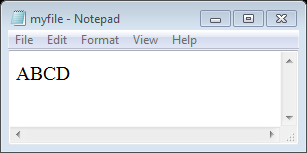 18
ตัวอย่างที่ 2 อ่านไฟล์ที่ได้จากการเขียนด้วยตัวอย่างที่ 1 มาแสดงผล
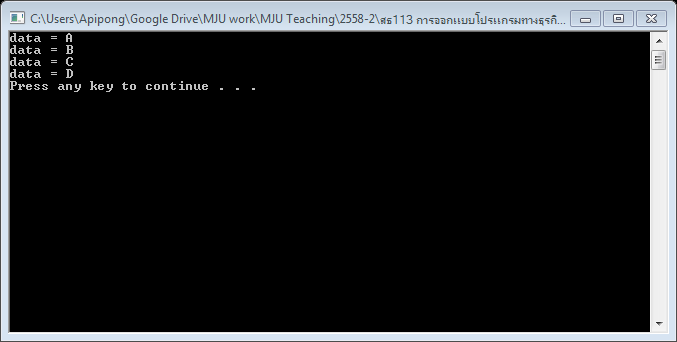 19
การวนลูปอ่านตัวอักษรทั้งหมดในไฟล์
หากมี Text File ที่เก็บตัวอักษรไว้เป็นจำนวนมาก และต้องการอ่านขึ้นมาแสดงผลทางจอภาพ จะใช้คำสั่ง fgetc() ร่วมกับลูป while ในการวนลูป และตรวจสอบเงื่อนไขว่าเป็นจุดสิ้นสุดของไฟล์หรือยัง (End of File) ด้วยฟังก์ชัน feof(fp)
20
การอ่านและเขียน Text File
มีฟังก์ชันที่เกี่ยวกับการอ่าน-เขียนเท็กซ์ไฟล์โดยเฉพาะอยู่ 4 ฟังก์ชัน คือ
fputs(ข้อความ string, fp) ใช้เขียนสตริงที่อยู่ในตัวแปร
*fgets(ตัวแปร string, length, fp) ใช้อ่านตัวอักษรมาเก็บไว้ในตัวแปรสตริง โดยจะอ่านตัวอักษรจำนวนเท่ากับ length หรือจนกว่าจะขึ้นบรรทัดใหม่ หรืออ่านจนจบไฟล์ จึงจะหยุดอ่าน
fprintf(fp, control_string) ทำงานเหมือนกับ printf() แต่จะใช้เฉพาะกับไฟล์เท่านั้น
fscanf(fp, control_string) ทำงานเหมือนกับ scanf() แต่จะใช้เฉพาะกับไฟล์เท่านั้น
21
ตัวอย่างที่ 3 การใช้ fputs เพื่อเขียนสตริงลงในไฟล์
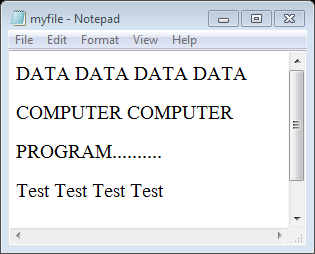 22